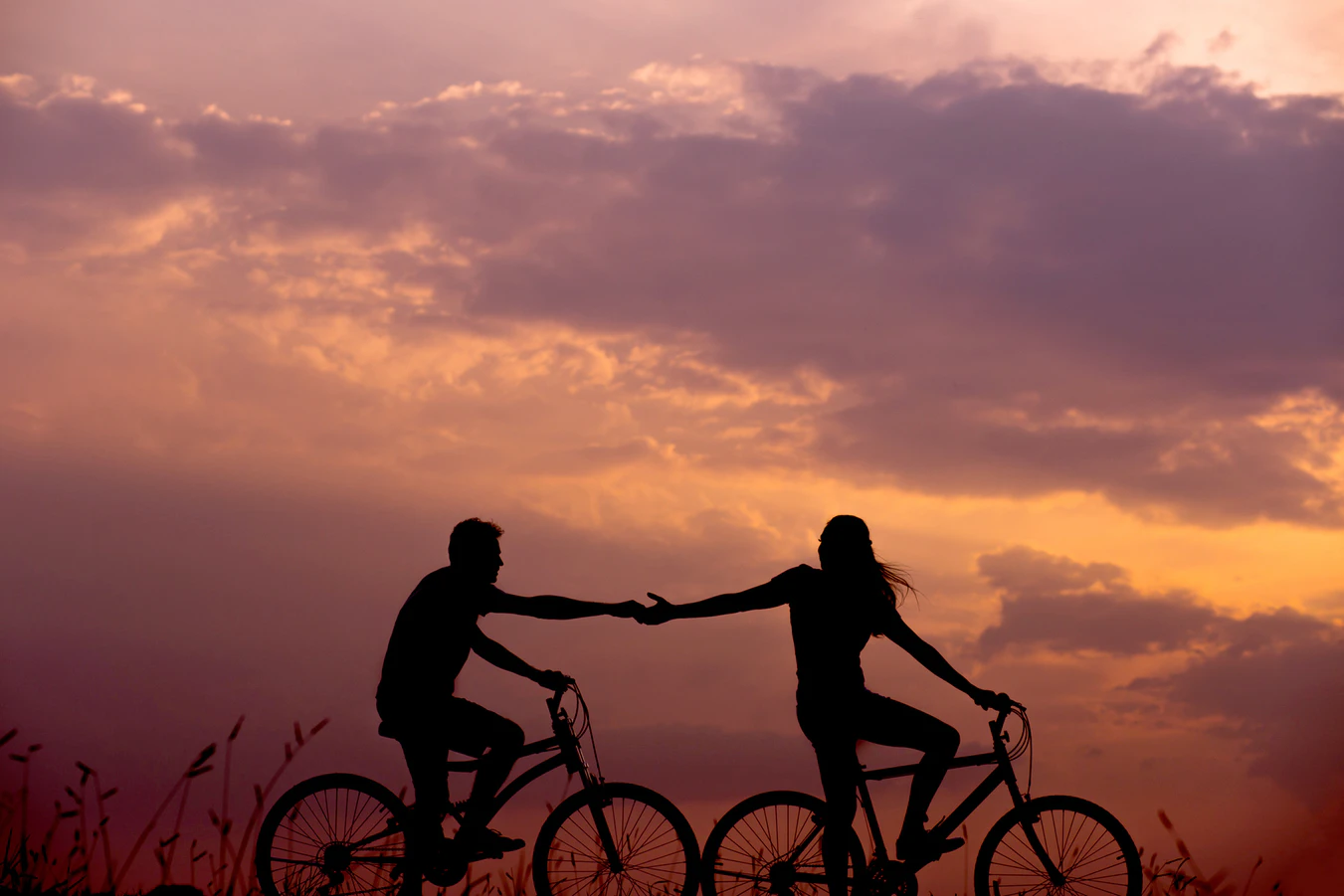 De fem kjærlighetsspråkene
Etter psykologen Gary Chapman
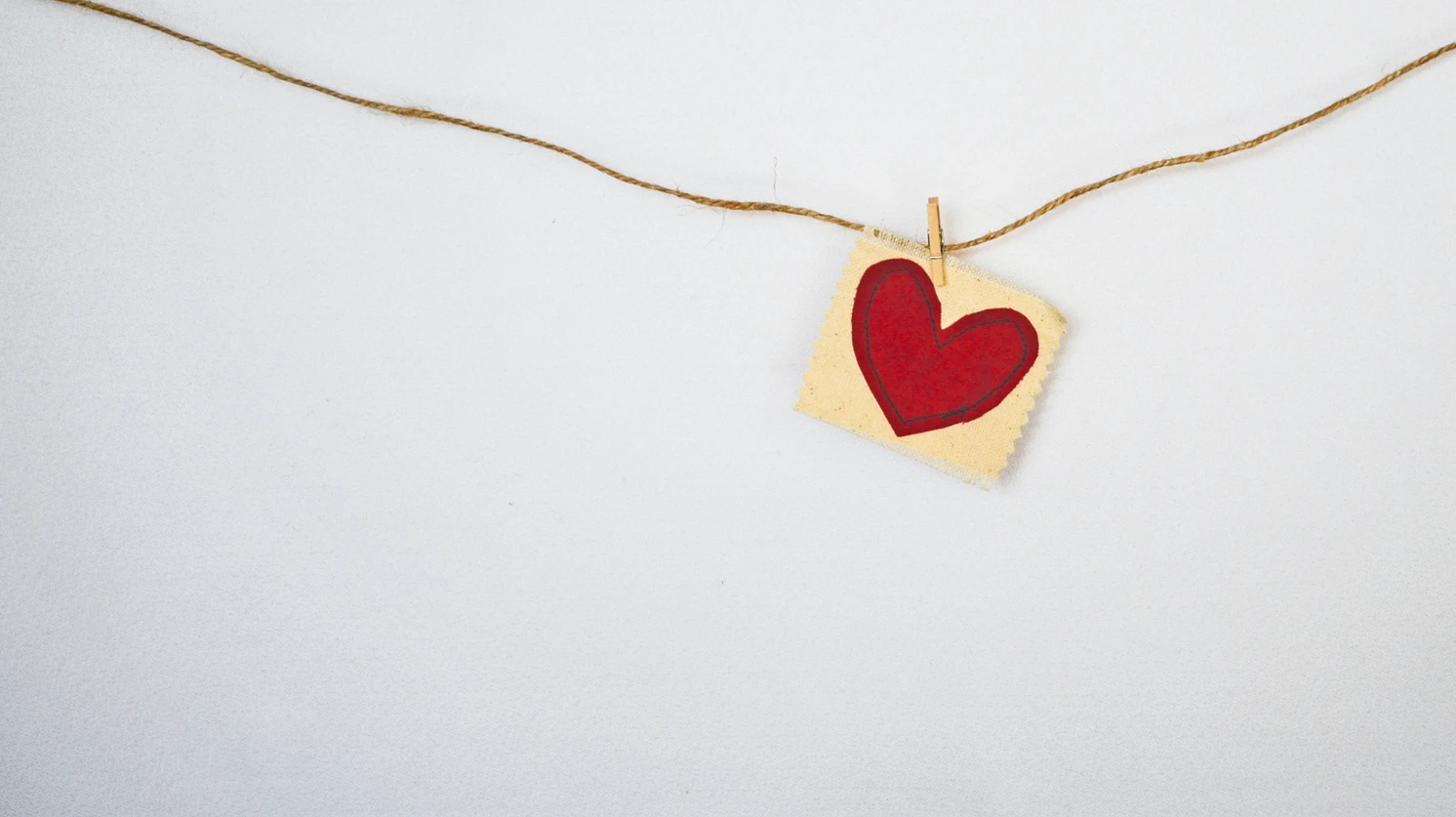 Læringsmål
Jeg vet hva de fem kjærlighetsspråkene er
Jeg kan forklare de fem kjærlighetsspråkene
Jeg vet hva som er mitt kjærlighetsspråk
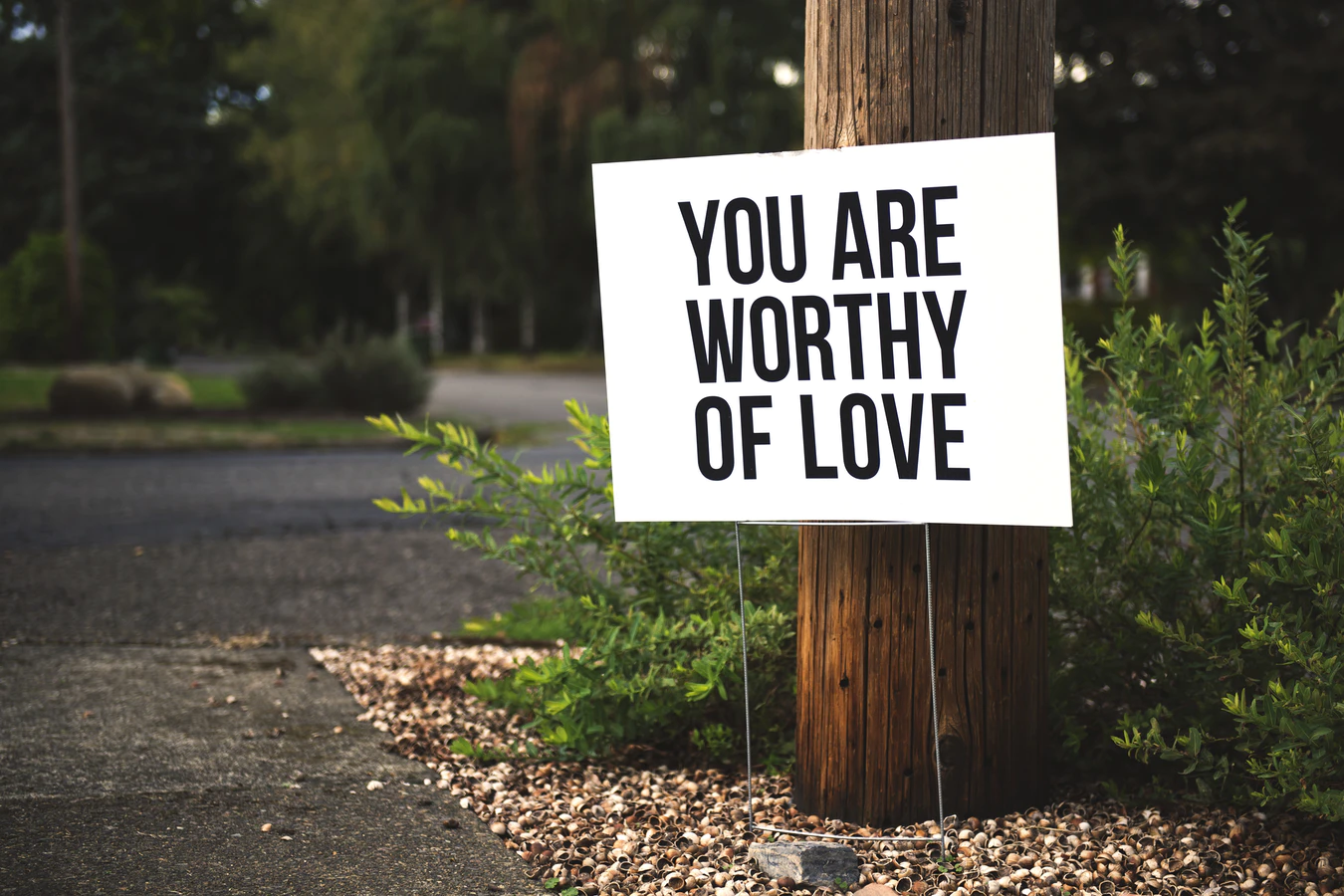 1. Anerkjennende ord
Det vi sier som anerkjenner den andres;
personlighet
holdninger
verdier

Det er godt å høre at man er ønsket og elsket!
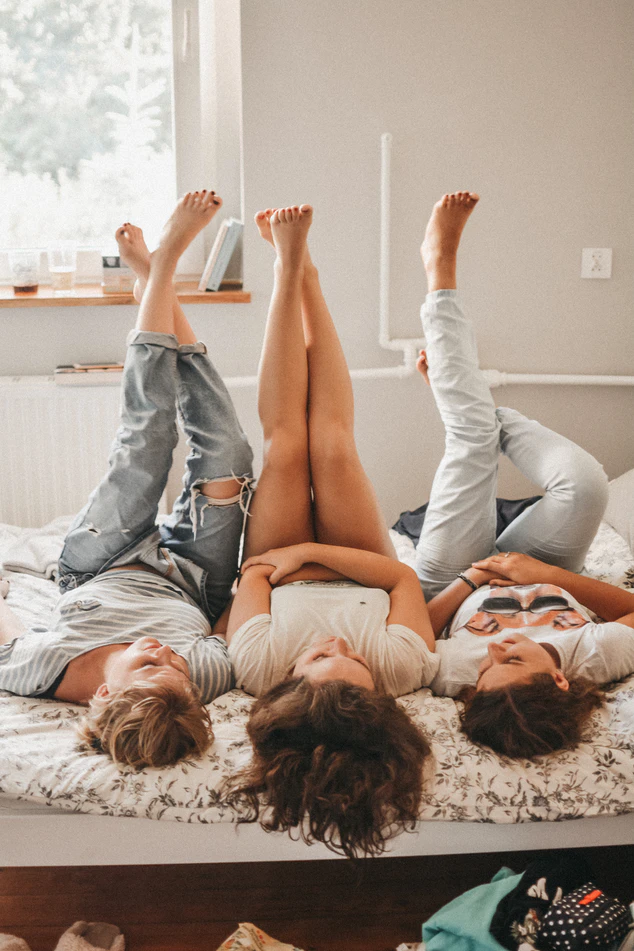 2. Tid for hverandre
Dette handler om å være sammen! 
når du liker å prate
le sammen
fortelle historier
oppleve noe kjekt sammen

Kvalitetstid betyr at du er oppmerksom, lyttende, tilstede. Det kan innebære at du legger bort mobilen, slår av PC-en eller TV-en - eller også opplever ting sammen på disse mediene.
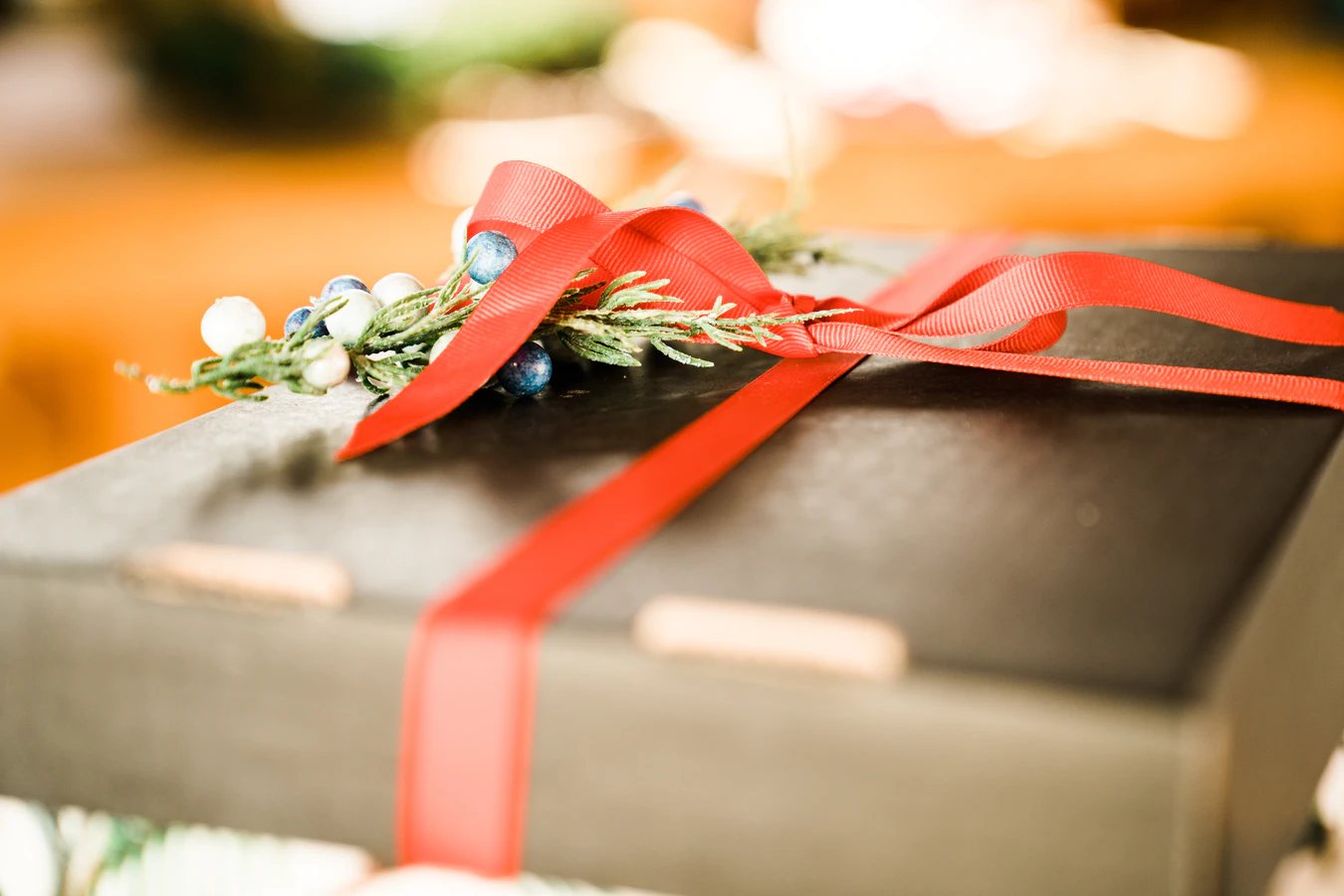 3. Gaver
Det kan være både store gaver, men ofte er det nok med enkle gaver. 
Det er givergleden som er viktig.
Og gleden over å få noe.

Gaver kan være symbolske tegn på kjærlighet.
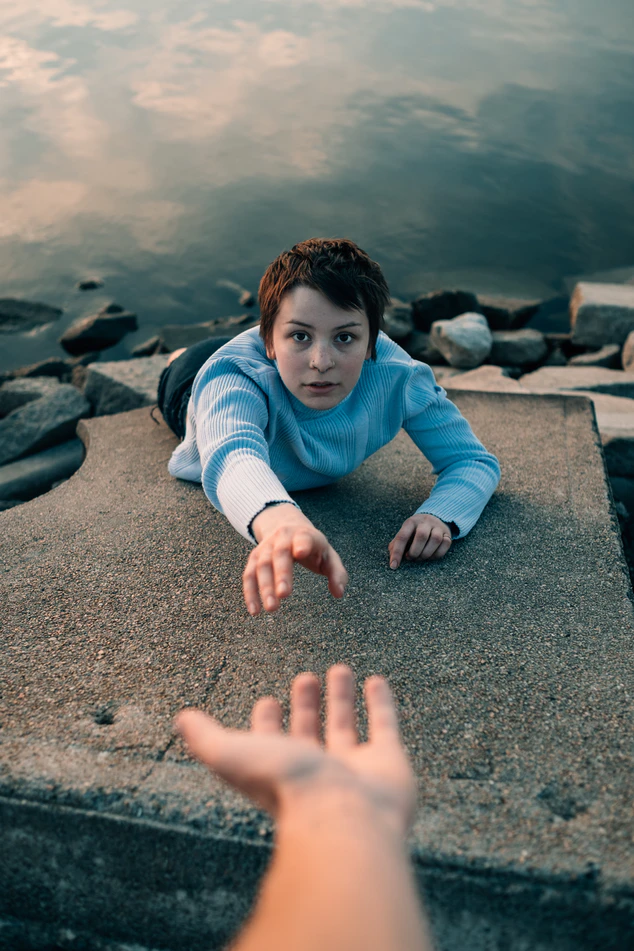 4. Tjenester
Dette er noe vi gjør som vi vet at andre setter pris på. Det kan være helt enkle ting som å: 
låne bort noe / dele noe
hjelpe noen med en skoleoppgave
gjøre noen en tjeneste på skolen
diske opp for noen 
 
Vi kan glede andre mer enn vi aner ved å gjøre tjenester som uttrykker at vi bryr oss om ham eller henne.
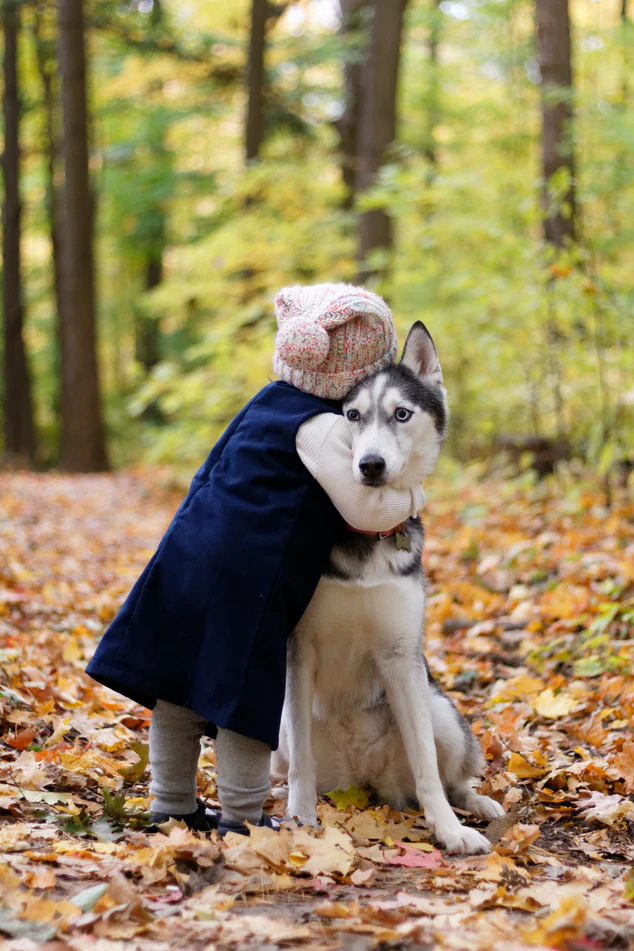 5. Fysisk nærhet
Det fysiske er en viktig del av nærheten i et parforhold, også i familien og blant venner. 
 
Berøring er livgivende for både barn og voksne. Noen er helt avhengige av fysisk nærhet for å føle at de hører til. I et parforhold, kan noen føle seg avvist uten fysisk nærhet. 
NB! Det er ulike måter å være nær på, og vi har ulike grenser for dette som også bør respekteres.
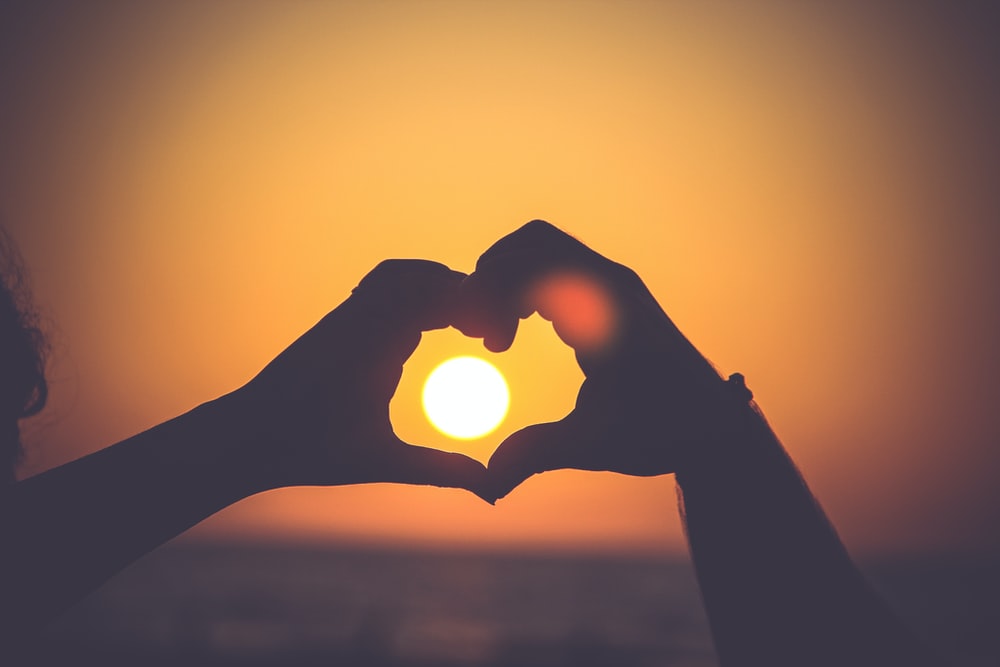 Visste du at…..
at kroppskontakt kan styrke immunforsvaret, virke positivt på psyken og gjøre deg mer lykkelig?
kilde: https://www.abcnyheter.no/livet/helse/2014/07/09/203549/mangel-pa-det-gjor-deg-syk
at spedbarn kan dø av mangel på kjærlig berøring (Marasmusfenomenet)?
Kilde: https://www.babyverden.no/Nyheter/--Beroring-er-livsviktig/
at Gud skapte verden, og deg og meg bare ved å tale ord?
Kilde: 1. Mosebok, Salme 33,9
at tungen har makt over død og liv?
Kilde: Ordspråkene 18,21
at et eneste livgivende ord kan skape en enorm forskjell?
Kilde: Matteus 8,8
at Jesus ønsker å tilbringe evigheten sammen med oss?
Kilde Johannes 14,3 og 17,24
at den største gaven Gud kunne gi for å vise sin kjærlighet til oss, var å gi oss Jesus?
Kilde: Johannes 3,16
at den som vil bli stor blant de troende, skal tjene andre?
Kilde: Matteus 20,26
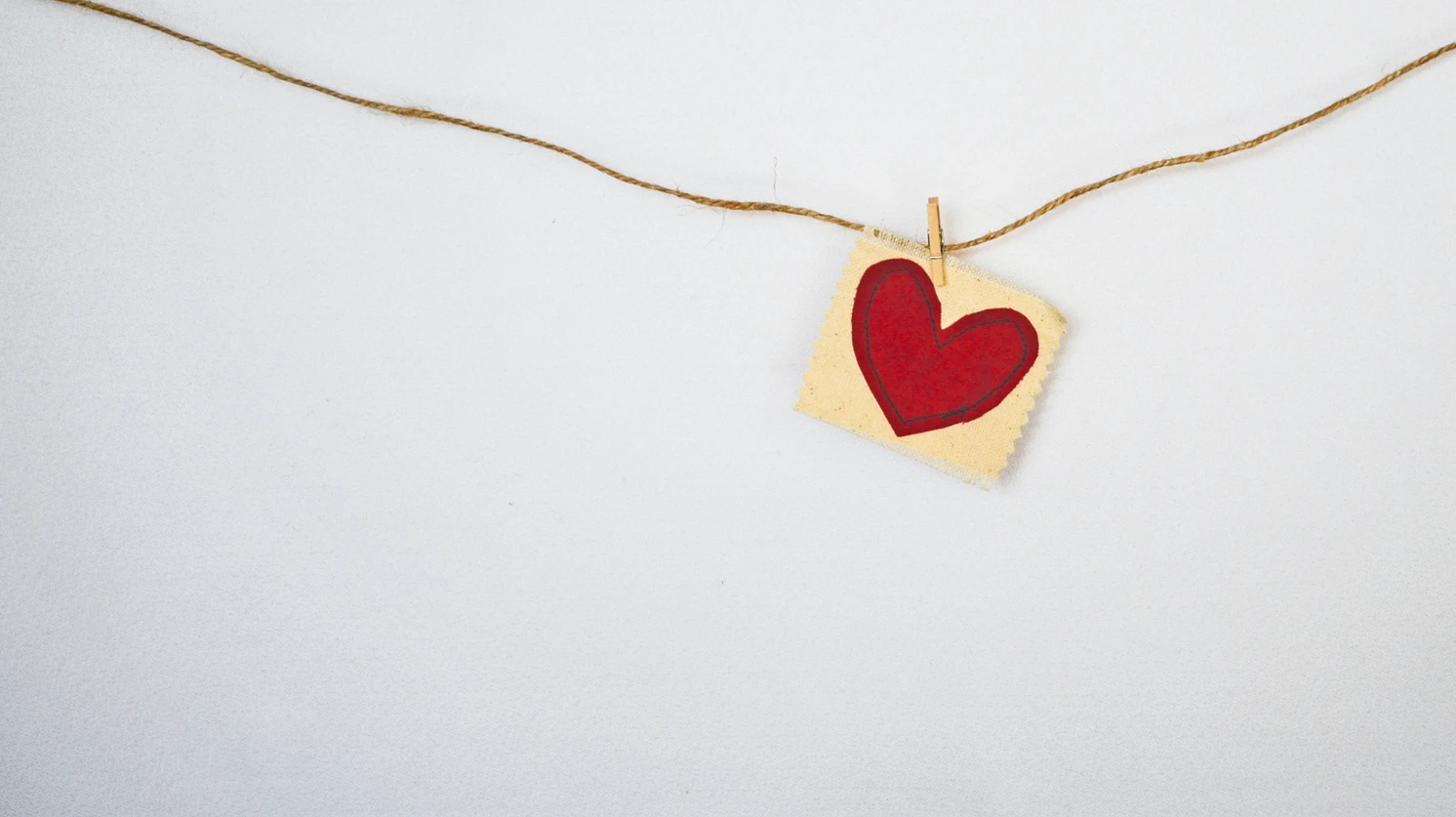 Test: Bli kjent med deg selv og finn ut av ditt kjærlighetsspråk!
https://www.5lovelanguages.com/quizzes/
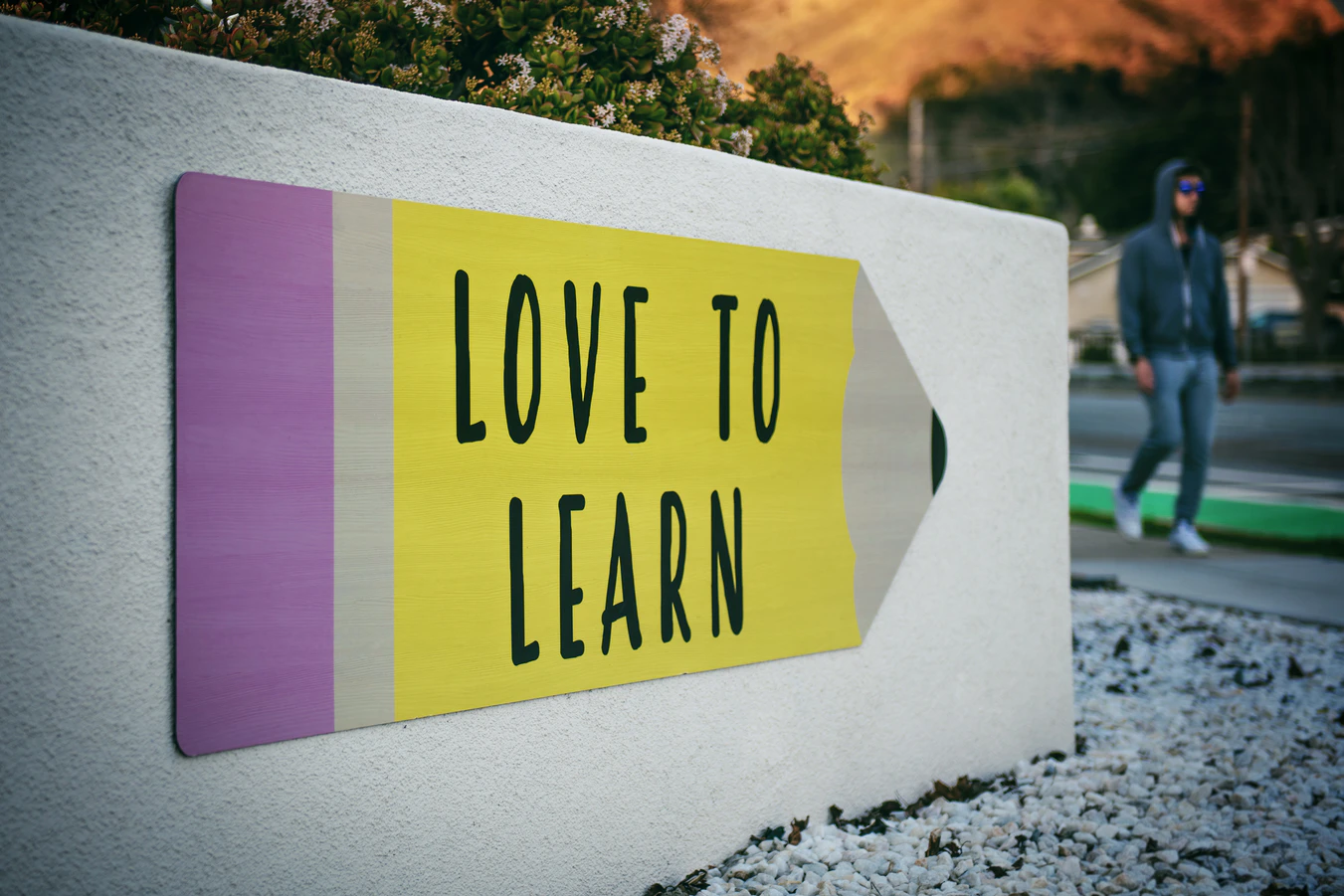 En indikasjon….
En indikasjon på hva som er ditt kjærlighetsspråk er


			- å finne ut hva du liker å gjøre for andre!
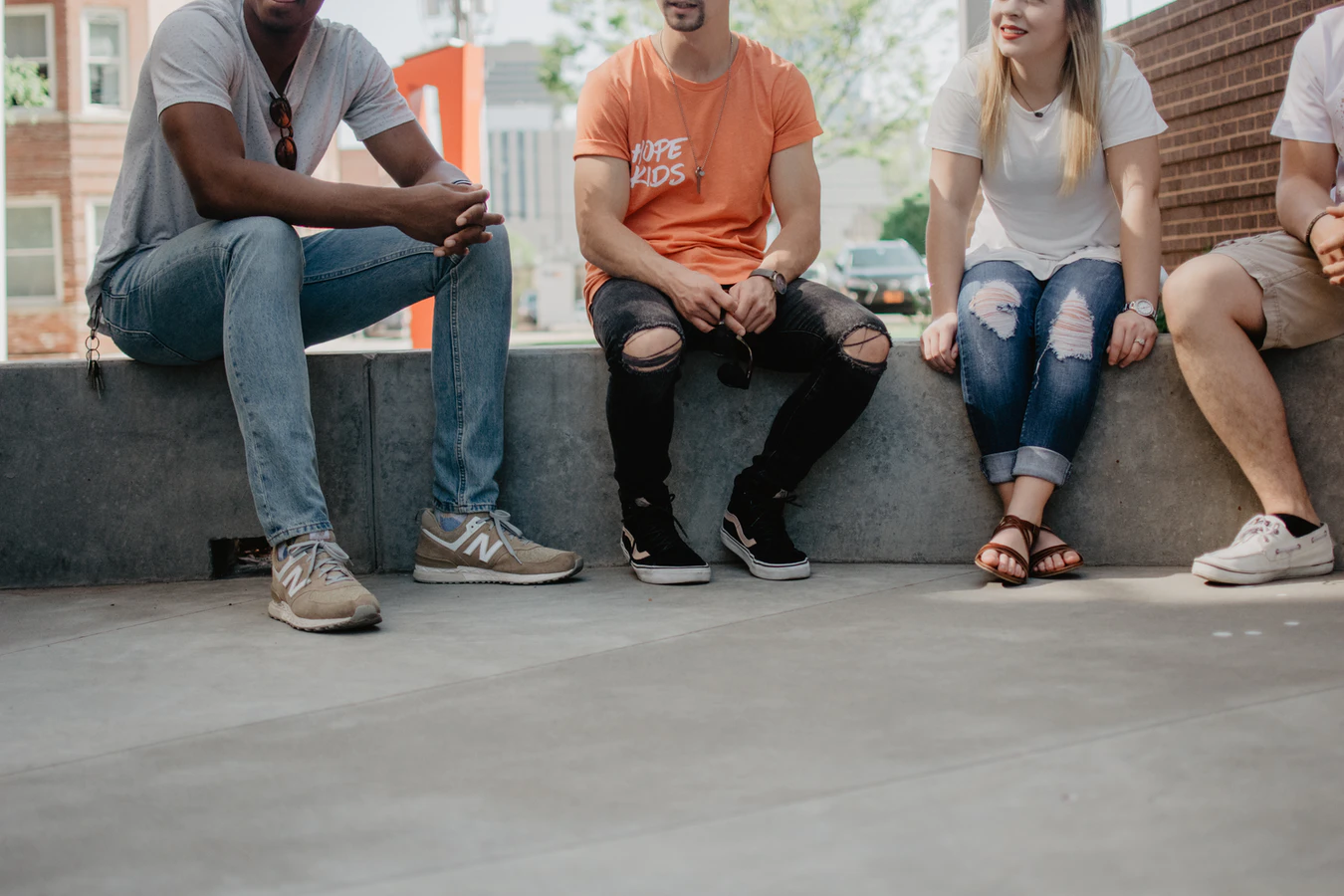 Samtalespørsmål
Snakk sammen to og to og forklar de fem kjærlighetsspråkene til hverandre
Spør hverandre:  a) Hva ble ditt viktigste kjærlighetsspråk i testen?b) Stemmer det med din egen oppfatning?
Spør også: a) Hva ble ditt kjærlighetsspråk nr. 2? b) Er du enig med resultatet?
Tror dere dette med kjærlighetsspråk stemmer? Hvorfor?